High Power Targets and Machine/Detector Interface Working Group
PASI 2012 Workshop
2 for the price of 1!
High Power Targets Working Group
Chris Densham (RAL)
Patrick Hurh (FNAL)
Machine/Detector Interface Working Group
Jenny Thomas (UCL)
Bob Tschirhart (FNAL)
Now Combined into the Creatively Named:High Power Targets and Machine/Detector Interface Working Group!
Targetry is the Common Ground
Machine
Target
Detector
Next Generation Science & Technology Requires Next Generation Targetry
Neutrinos:   All next-generation concepts have graduated to the Mega-Watt class. 
Rare Processes:  Current round is low-power (~50kW) and/or small beam acceptance.  Holy grail is high power (MW) and large beam acceptance.
Spallation Targetry:   Next generation science demands higher complexity (e.g. cryogenic targets for UCNs).  Next generation technology demands high reliability (e.g.  Accelerator Driven Systems).
Targets at the Heart
Almost all future high intensity (1-4 MW)accelerators will require target facilities that are:
Reliable
Functional
Safe
Affordable
Recent experiences indicate:
Serious safety, technical and scientific challenges exist (even at 400 kW)
Challenges can be overcome with coordinated R&D
Coordinated HPT R&D Required
Past and current HPT R&D efforts have been initiated and funded by individual experiments
Narrow focus
Inadequate funding
Little to no coordination with other efforts
Most of the underlying challenges are very similar. 
Coordinate the HPT R&D efforts and fund as separate program
Build the HPT expertise as a core competency
Broaden focus of R&D efforts
More efficient use of funds
All HPT applications will benefit
Both Sides of the Pond
This call for HPT R&D program is coming from both the US and the UK
As demonstration of this:
US - HPT strategy talk at Fermilab Accelerator Sector meeting
UK – HPT “generic” studies proposal to STFC
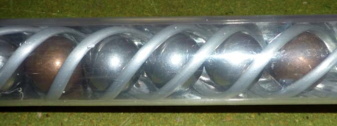 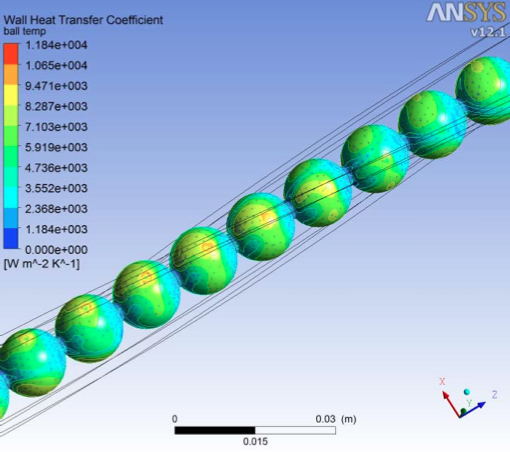 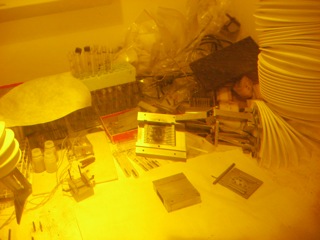 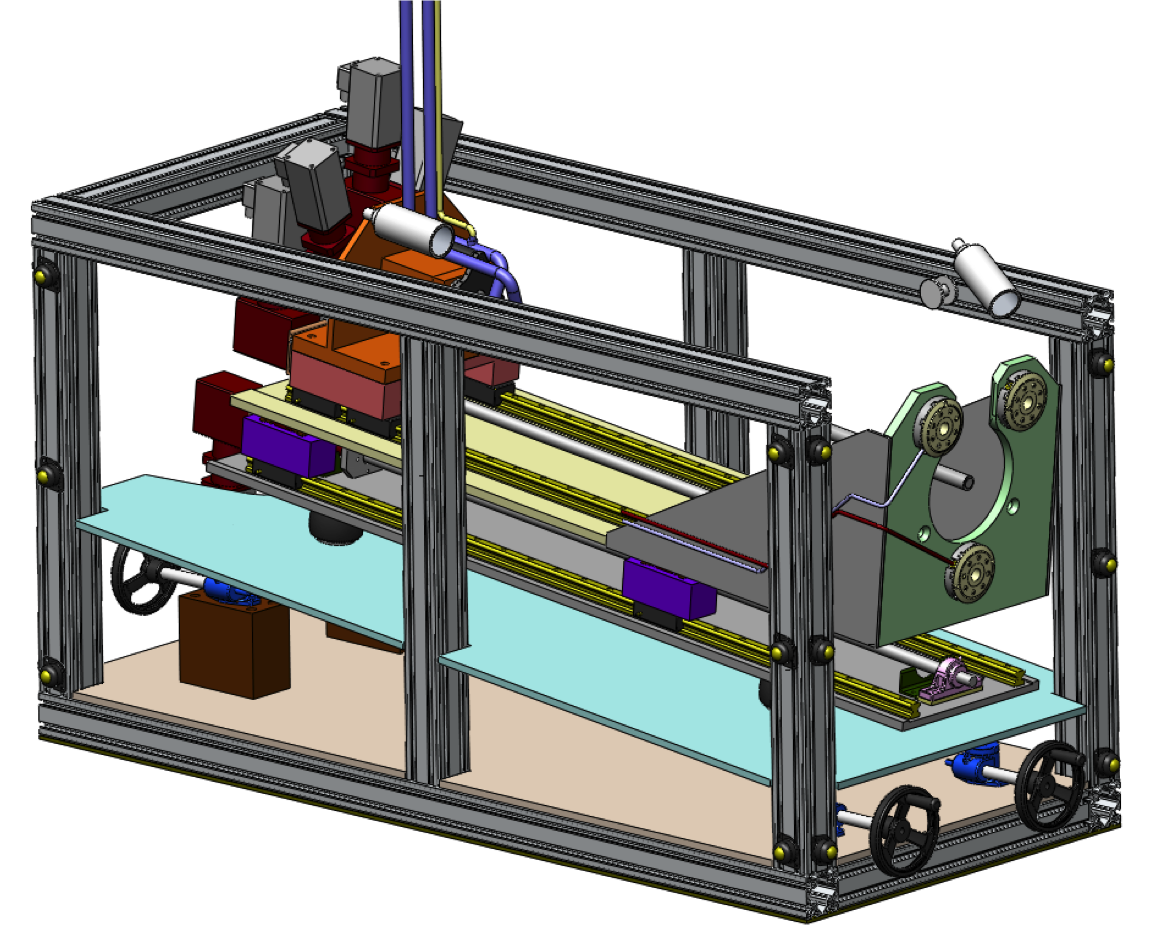 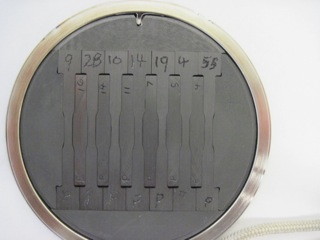 High Power Target Development at Fermilab
Accelerator Sector Planning and Strategy Workshop P. Hurh
From AD Sector Strategy Planning Meeting:
Introduction – Current Issues
Design Challenges
Heat removal
Thermal Shock (Stress Waves)
Radiation Damage
Radiation Accelerated Corrosion
Spatial Constraints
Residual Radiation
Manufacturing techniques
Physics Optimization
Not just targets, but entire target systems (beam windows, collection optics, absorber, decay pipe, etc.)
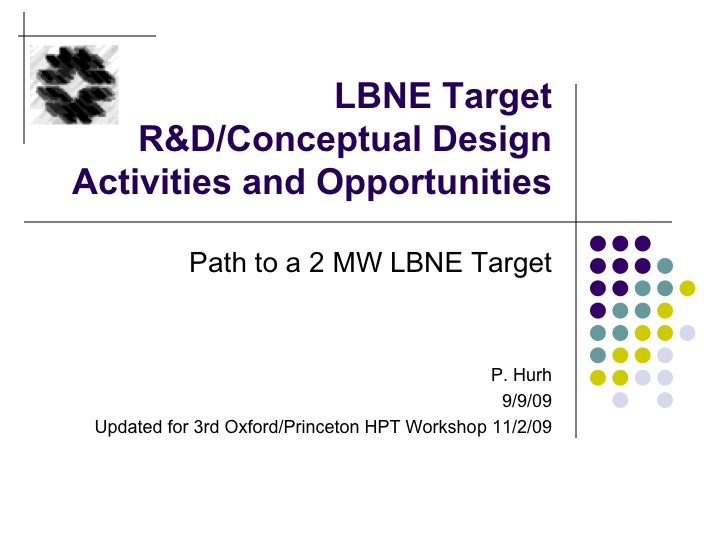 From AD Sector Strategy Planning Meeting:
Scope
Operational Support
NuMI/NOvA (700 kW)
LBNE (700 kW)
Mu2e
G-2
MiniBooNE
Future Target Facility R&D
LBNE (2.3 MW)
Project X era facilities (Kaon, Muon, Nuclear)
Muon Collider/NuFact
LHC Collimators
From AD Sector Strategy Planning Meeting:
Strategy - Barriers
Budget
Not enough to fund from projects alone
People
Need more in specific areas
Can’t do this alone: Need to extend/expand current collaborative activities
R&D/Remote Handling gets pushed “off-project”
Fine, in theory, but rarely gets addressed appropriately once off the radar
From UKHPT Proposal to STFC:
Proposal for continuation of generic high power target studies
Rob Edgecock 
(Huddersfield & STFC)

on behalf of the UK High Power Target Group (UKHPT)
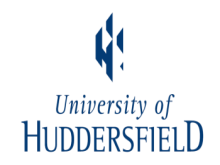 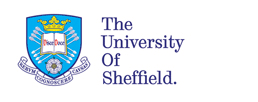 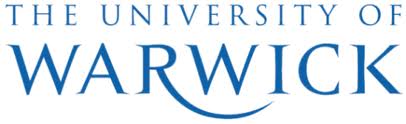 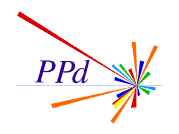 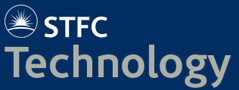 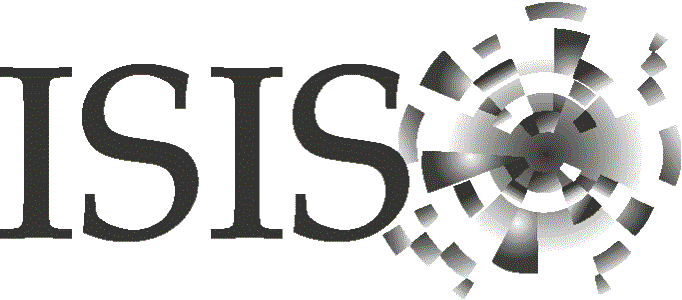 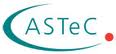 From UKHPT Proposal to STFC:
High Power Targets
WP1: Generic tools for high power target		 development and operation
 WP2: ISIS upgrades
 WP3: Thorium energy amplifiers (ADSR)
 WP4: Neutrino Factory solid target
 WP5: Low energy thermal neutron production
 WP6: Conventional neutrino and super-beams
 WP7: Muon to electron conversion experiments
 WP8: Generic fluidised powder target research
Note:	Many of the HP target problems are common (generic). 
Broad range of skills are required to solve them.
This proposal makes them available for each target.
Not possible with individual proposals.
From UKHPT Proposal to STFC:
High Power Target Issues
Modelling of beam energy deposition
 Modelling of secondary particle production
 Modelling of target material response using FEA codes
 Target cooling or replacement
 Activation and radiation damage everywhere
 Thermal shock
 Target lifetime
 Particle capture, moderation and delivery
 Beam windows
 Target station design, inc. shielding, RH, licensing, etc
 Diagnostics in high radiation environments
 Demanding environmental and safety requirements
Working Group Plan
Hear testimony on science and technology requirements.
Hear testimony on challenges in state-of-the-art technology.
Identify critical R&D, and opportunities for collaboration using the “Matrix”….
Identify the most common challenges that are rich for HPT R&D collaborative activities
Working Group Goals
Develop long term path for high power target R&D program
Identify near term, “shovel ready” HPT R&D activities for collaboration
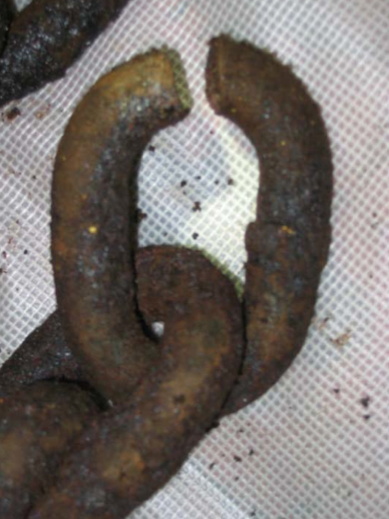 Motivation!
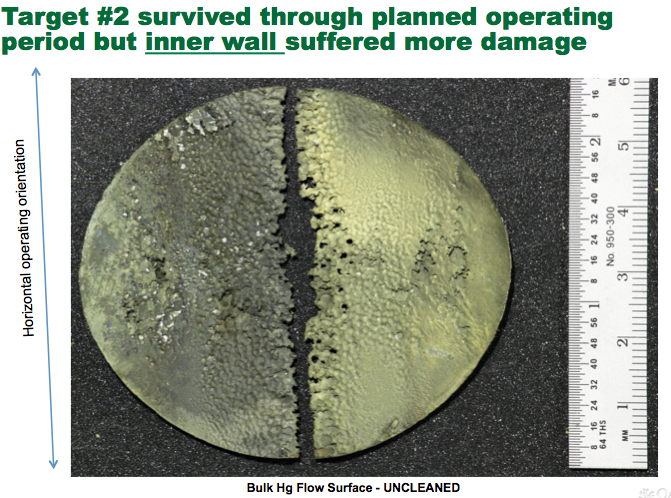 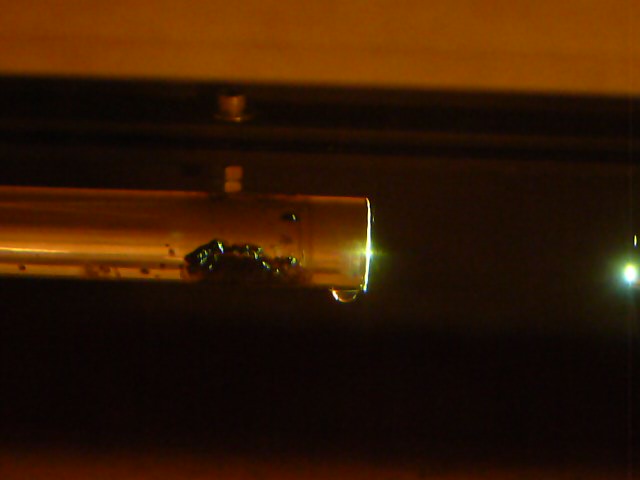 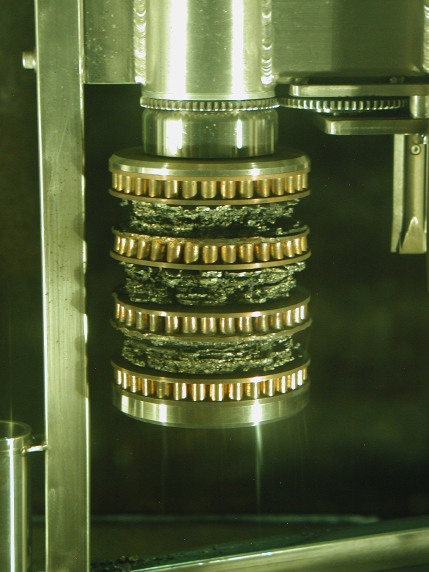 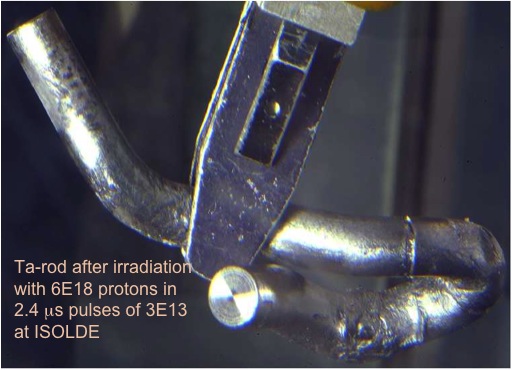